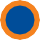 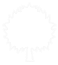 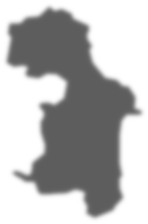 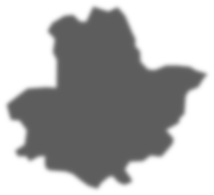 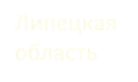 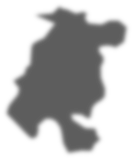 Чаплыгинский
Данковский
Лев-
Толстовский
ДИАЛОГ  РАЗВИТИЯ
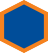 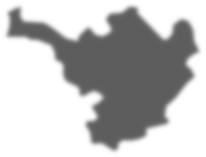 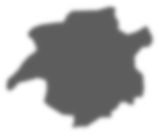 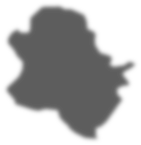 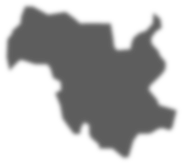 Лебедянский
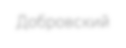 Добровский
Становлянский
Краснинский
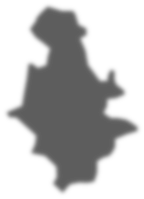 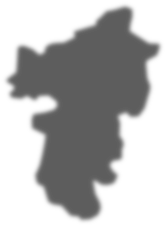 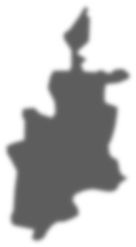 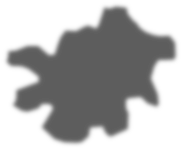 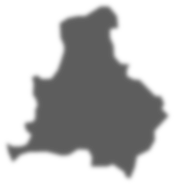 Липецкий
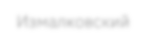 Измалковский
Елецкий
Грязинский
Задонский
Долгоруковский
Добринский
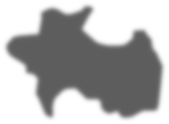 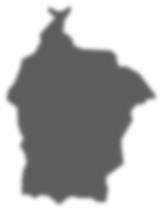 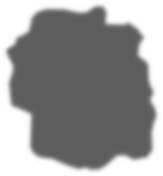 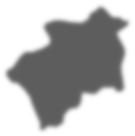 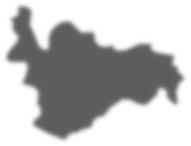 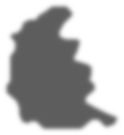 Хлевенский
Усманский
Тербунский
Воловский
Рощупкин Владимир Тимофеевич,
глава администрации Грязинского муниципального района
1
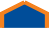 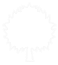 УПРАВЛЕНЧЕСКИЙ СОСТАВ
Грязинский муниципальный район
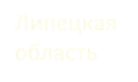 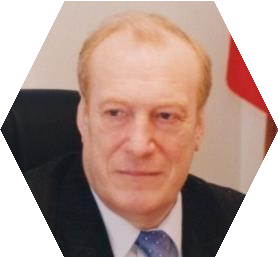 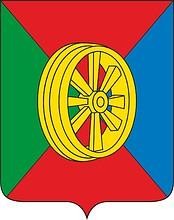 Владимир Тимофеевич  Рощупкин
Глава администрации
района с 2002 года
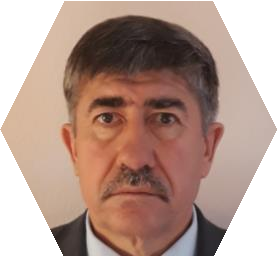 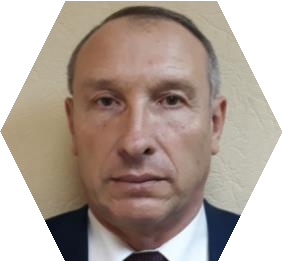 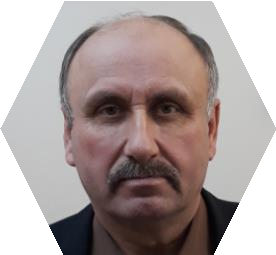 Олег Валерьевич  Штанин
Курирует: образование, спорт  и молодежная политика,  МОБ работа с 2015 года
Александр Александрович  Стоякин
Курирует: КДН, ЗАГС, архив,
культура с 2017 года
Валерий Вячеславович  Попов
Курирует: ЖКХ, архитектура
и градостроительство,
эконом. развитие, земельные  и имущественные отношения,  административная комиссия,  сельское хозяйство с 2018 года
2
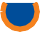 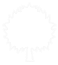 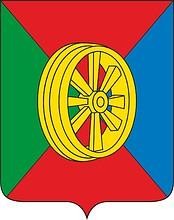 ОСНОВНЫЕ ПОКАЗАТЕЛИ
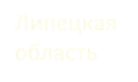 СОЦИАЛЬНО – ЭКОНОМИЧЕСКОГО РАЗВИТИЯ
на отчетную дату 31.12. 2022 г. и в динамике
52
Миграционный прирост/убыль
населения,
чел. на 10 000 населения
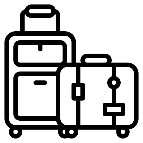 Выполнение плана 115%
1,08
25,5
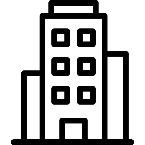 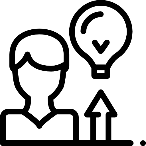 2022
52
+0,2%
2021
51
Ввод жилья на душу  населения, м2
Количество субъектов МСП
на 1 000 жителей, ед.
2020
15
р 51 610
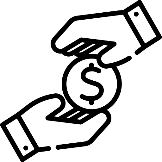 10
2019
2022
1,08
+20%
2022
25,5
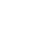 + 0,2 %
2021
0,9
2018
-5,1
25,3
2021
Среднемесячная заработная  плата, руб.
2020
2020
2022
2019
51 610
+ 10 %
2019
2021
46 310
2018
2018
2020
2019
3
2018
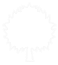 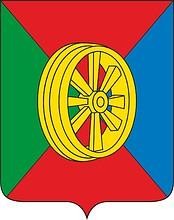 ОСНОВНЫЕ ПОКАЗАТЕЛИ
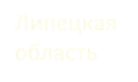 СОЦИАЛЬНО – ЭКОНОМИЧЕСКОГО РАЗВИТИЯ
на отчетную дату 31.12. 2022 г. и в динамике
973
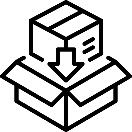 Отгружено товаров
собственного производства,  выполнено работ и услуг  собственными силами
на душу населения, тыс. руб.
Выполнение плана 112,5%
9,2
Оборот обществен. питания
на душу населения, тыс. руб.
210
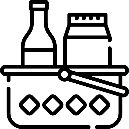 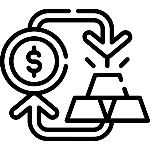 р
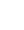 2022
973
+ 34%
Инвестиции на душу  населения, тыс. руб.
2021
726
3 400
2022
9,2
+ 12,5%
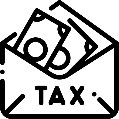 2022
210
+ 8%
2020
543
2021
8,5
2021
179
2019
454
Налоговый поступления в  местный бюджет, тыс. руб.
2020
2020
177,4
2018
321
2019
2022
2019
873 036
181
+ 24%
2018
2021
704 993
2018
238
2020

2019
4
2018
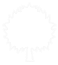 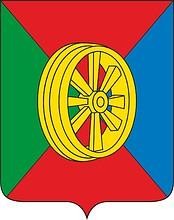 КОНСОЛИДИРОВАННЫЙ БЮДЖЕТ
В 2020 - 2022 ГГ., В МЛН.РУБ
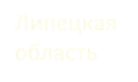 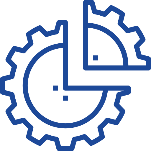 СТРУКТУРА
БЕЗВОЗМЕЗДНЫХ ПОСТУПЛЕНИЙ
1567,0
ВСЕГО  ДОХОДОВ
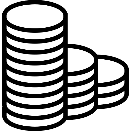 +38%
3508
2022 г.
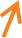 417,4
528,6
2513,0
995,0
798,8
+46%
2532,6
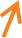 236,8
674,3
679,5
162,7
161,7
5
Дотации
Субсидии
Иное
Иные поступления
Безвозмездные поступления
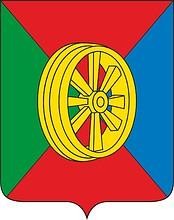 6 из 6
32 из 32
Все проекты и задачи выполнены в полном объеме
100 %
100 %
6
[Speaker Notes: Пояснение к слайду:
Заменить синие цифры (6, 32) на числовые значения, обозначающие количество заявленных в performance dialogue 2021 г.  проектов и задач
Заменить оранжевые цифры (4, 26) на числовые значения, обозначающие количество выполненных проектов и задач из числа заявленных
Путем увеличения/уменьшения ширины оранжевой полосы отразить процент выполненных проектов и задач (количество выполненных делить на количество заявленных) 

ВАЖНО ! В случае нехватки места для описания на данном слайде, вы можете добавить такой же слайд из имеющихся в презентации макетов ( на панели управления в разделе «Главная» нажать на «Создать слайд» и из предложенных макетов выбрать необходимый) АКТУАЛЬНО ДЛЯ ВСЕХ СЛАЙДОВ.]
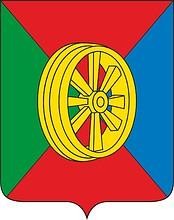 6 из 6
32 из 32
ПРОЕКТЫ
Строительство школы на 800 мест в г.Грязи

Реконструкция мостового перехода через р.Матыра (1 этап)

Строительство дома в г.Грязи по улице Коммунальная д.14а в рамках переселения граждан из аварийного фонда

Рекультивация свалки в с.Ярлуково

Благоустройство скверов по ул. Тамбовская, ул. Гагарина, им. 50 лет Победы г.Грязи в рамках Национального проекта «Формирование комфортной городской среды»

Ремонт автомобильной дороги по ул. Гагарина
100%
100 %
7
[Speaker Notes: Пояснение к слайду:
Заменить синие цифры (6, 32) на числовые значения, обозначающие количество заявленных в performance dialogue 2021 г.  проектов и задач
Заменить оранжевые цифры (4, 26) на числовые значения, обозначающие количество выполненных проектов и задач из числа заявленных
Путем увеличения/уменьшения ширины оранжевой полосы отразить процент выполненных проектов и задач (количество выполненных делить на количество заявленных) 

ВАЖНО ! В случае нехватки места для описания на данном слайде, вы можете добавить такой же слайд из имеющихся в презентации макетов ( на панели управления в разделе «Главная» нажать на «Создать слайд» и из предложенных макетов выбрать необходимый) АКТУАЛЬНО ДЛЯ ВСЕХ СЛАЙДОВ.]
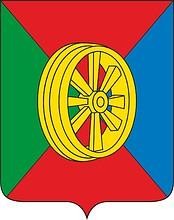 6 из 6
32 из 32
Задачи
Привлечение инвестиций в экономику района не менее плановых назначений – 11,76 млрд. руб

Создание не менее 676 новых рабочих мест

Увеличение количества субъектов малого предпринимательства

Обеспечение темпов роста заработной платы

Снижение уровня бедности посредством оказания поддержки на основании социального контракта
100%
100 %
8
[Speaker Notes: Пояснение к слайду:
Заменить синие цифры (6, 32) на числовые значения, обозначающие количество заявленных в performance dialogue 2021 г.  проектов и задач
Заменить оранжевые цифры (4, 26) на числовые значения, обозначающие количество выполненных проектов и задач из числа заявленных
Путем увеличения/уменьшения ширины оранжевой полосы отразить процент выполненных проектов и задач (количество выполненных делить на количество заявленных) 

ВАЖНО ! В случае нехватки места для описания на данном слайде, вы можете добавить такой же слайд из имеющихся в презентации макетов ( на панели управления в разделе «Главная» нажать на «Создать слайд» и из предложенных макетов выбрать необходимый) АКТУАЛЬНО ДЛЯ ВСЕХ СЛАЙДОВ.]
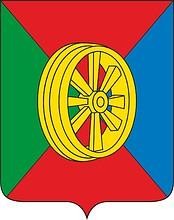 6 из 6
32 из 32
Задачи
Капитальный ремонт кровли МБОУ СОШ с.Бутырки, МБДОУ Д/С № 11 «Рябинка»

Ремонт кровли МБОУ СОШ с.Большой Самовец

Капитальный ремонт фасада и благоустройство пришкольной территории МБОУ СОШ №4

Строительство площадки для сдачи норм ГТО в с.Казинка

Создание 6 центров образования «Точки роста» в школах Грязинского района

Установка ограждения в 5 образовательных учреждениях Грязинского района

Модернизация энергоснабжения МБДОУ Д/С №9 «Василёк»
100%
100 %
9
[Speaker Notes: Пояснение к слайду:
Заменить синие цифры (6, 32) на числовые значения, обозначающие количество заявленных в performance dialogue 2021 г.  проектов и задач
Заменить оранжевые цифры (4, 26) на числовые значения, обозначающие количество выполненных проектов и задач из числа заявленных
Путем увеличения/уменьшения ширины оранжевой полосы отразить процент выполненных проектов и задач (количество выполненных делить на количество заявленных) 

ВАЖНО ! В случае нехватки места для описания на данном слайде, вы можете добавить такой же слайд из имеющихся в презентации макетов ( на панели управления в разделе «Главная» нажать на «Создать слайд» и из предложенных макетов выбрать необходимый) АКТУАЛЬНО ДЛЯ ВСЕХ СЛАЙДОВ.]
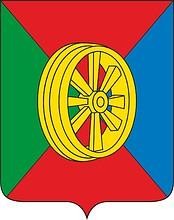 6 из 6
32 из 32
Задачи
Строительство артезианских скважин в с. Ярлуково и с.Синявка

Строительство станции очистки воды в с.Головщино (1 этап)

Разработка проекта на реконструкцию моста через р.Дрязгавка (1 этап)

Ремонт автомобильной дороги по ул. Цветаевой к МБОУ СОШ №1

Капитальный ремонт ДК с.Ярлуково

Ремонт автомобильных дорог общего пользования местного значения в сельских поселениях Грязинского района общей протяженностью 20 км.
100%
100 %
10
[Speaker Notes: Пояснение к слайду:
Заменить синие цифры (6, 32) на числовые значения, обозначающие количество заявленных в performance dialogue 2021 г.  проектов и задач
Заменить оранжевые цифры (4, 26) на числовые значения, обозначающие количество выполненных проектов и задач из числа заявленных
Путем увеличения/уменьшения ширины оранжевой полосы отразить процент выполненных проектов и задач (количество выполненных делить на количество заявленных) 

ВАЖНО ! В случае нехватки места для описания на данном слайде, вы можете добавить такой же слайд из имеющихся в презентации макетов ( на панели управления в разделе «Главная» нажать на «Создать слайд» и из предложенных макетов выбрать необходимый) АКТУАЛЬНО ДЛЯ ВСЕХ СЛАЙДОВ.]
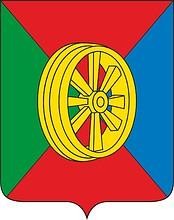 Стимулирование инвестиционной активности 
Повышение инвестиционной привлекательности района
Вовлечение населения в экономическую деятельность
Привлечение инвесторов в район
Повышение благосостояния граждан
Создание комфортных условий для проживания
Повышение качества оказания коммунальных услуг
Укрепление здоровья граждан
Формирование мнения жителей о том, что власть работает для народа
Рост позитивного отношения населения к деятельности областной и местной власти
Убежденность жителей в том, что их проблемы решаемы
11
[Speaker Notes: Пояснение к слайду:
Прописать совокупные социально-экономические эффекты от реализованных проектов/задач;
Прописать как реализованное проекты/задачи отразились на жизни граждан Вашего МР;
Прописать, как сказались реализованные проекты/задачи на повышении уровня доверия населения к власти, главе МР, к главе региона.]
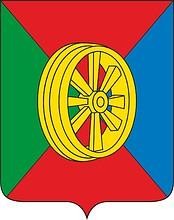 №1
РЕШЕНИЕ
НАИМЕНОВАНИЕ ПРОБЛЕМЫ
НАМЕНОВАНИЕ РЕШЕНИЯ
Обеспечение населения комфортным и доступным жильем:
- ветхое и аварийное жильё – 50 квартир (94 человек); в 2022 году расселили 6 домов (1555,4 м2);
- в очереди по социальному найму жилья стоит 1230 семей;
- обеспечение жильем по программе «Молодая семья» - 692 семьи, в т.ч. 67 многодетных; в 2022 году 31 семья получила субсидию.
Строительство инфраструктуры и дорог к участкам планируемой застройки
Тиражирование практики льготной сельской ипотеки (ставка от 2,7 до 3,0 %)
Продолжение жилой застройки:
Северо-Западный и Северо-Восточный районы г. Грязи
д.Красногорка Грязинского района
12
[Speaker Notes: Пояснение к слайду:
Указать и описать одну из имеющихся в МР проблему, оказывающую большое влияние на социально-экономический уровень развития региона, на удовлетворённость граждан;
Указать и описать планируемое решение данной проблемы.]
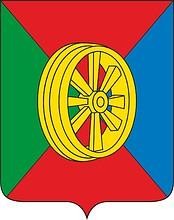 №2
НАИМЕНОВАНИЕ ПРОБЛЕМЫ
НАМЕНОВАНИЕ РЕШЕНИЯ
Продолжение работы по инвентаризация объектов инфраструктуры (определение степени износа, очередности реконструкции, ремонта и замены сетей)
Модернизация и реконструкция систем водоснабжения
Привлечение средств федерального и регионального бюджетов 
2023 Строительство артезианских скважин в с. Аннино, с. Петровка, с. Верхний Телелюй, с. Красногорка и с. Светлая Поляна
2023 Строительство станции очистки воды в с. Головщино (2 этап)
2023 Реконструкция очистных сооружений г. Грязи
2023 Реконструкция теплотрассы ул. Крылова г. Грязи
2023 Реконструкция электролиний – 20 км
Высокий износ инженерных сетей и коммуникаций и низкий уровень энергоэффективности
13
[Speaker Notes: Пояснение к слайду:
Указать и описать одну из имеющихся в МР проблему, оказывающую большое влияние на социально-экономический уровень развития региона, на удовлетворённость граждан;
Указать и описать планируемое решение данной проблемы.]
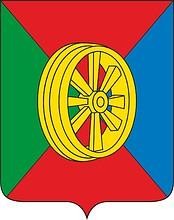 №3
НАИМЕНОВАНИЕ ПРОБЛЕМЫ
НАМЕНОВАНИЕ РЕШЕНИЯ
Низкая инвестиционная активность, влекущая за собой отток населения района
В 2022 году создано 676 рабочих мест, в том числе 210 высокопроизводительных
14
[Speaker Notes: Пояснение к слайду:
Указать и описать одну из имеющихся в МР проблему, оказывающую большое влияние на социально-экономический уровень развития региона, на удовлетворённость граждан;
Указать и описать планируемое решение данной проблемы.]
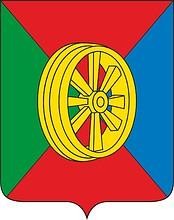 128
1687
56
42
Дороги - 21
ЖКХ - 6
Благоустройство - 10
Образование - 5
15
15
[Speaker Notes: Пояснение к слайду:
оранжевые числа заменить на:
Число, обозначающее количество опубликованных публикаций за 2021 году в социальных сетях главы МР I на официальной странице МР;
Число, обозначающее количество обращений поступивших в 2021 году в социальные сети главы МР I на официальную страницу МР;
Число, обозначающее количество обращений по сферам (н-р, сколько обращений поступило на тему здравоохранения, образования, ЖКХ и иные сферы)]
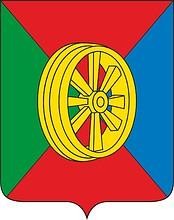 Школа на 800 мест в г.Грязи
Набережная «Доброберег» в г.Грязи
Парк им. Флёрова
16
[Speaker Notes: Пояснение к слайду: 
необходимо указать наименования предприятий, учреждений, организаций, территорий, которые могли бы посетить высшими должностные лица Российской Федерации и Липецкой области]
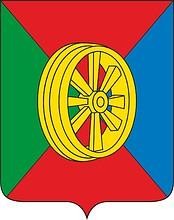 Для жилищного строительства предоставлено 163 земельных участка площадью 25,1 га, в т.ч.: 40 участков для многодетных, 3 участка для МКД – для переселения граждан из аварийного жилфонда и детей-сирот, 120 участков для ИЖС

По результатам проведенной инвентаризации земель сельскохозяйственного назначения выявлено 14 неиспользуемых земельных участков, площадью 618,2 га. В отношении их уже заключены договоры аренды. Такая работа ведется на постоянной основе.

Актуализированы перечни муниципального имущества. В перечни имущества, предназначенного для предоставления субъектам МСП и самозанятым включено 48 объектов. В отношение 83%  объектов заключены договоры аренды и пользования.

На постоянной основе ведется работа по выявлению правообладателей ранее учтенных объектов недвижимости с последующей регистрацией за ними права собственности
17
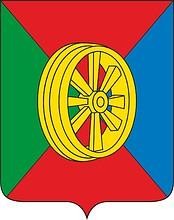 Трудовые ресурсы
Трудоспособное население
Прочие
Занято в экономике: 39490 чел. в т.ч.
11649 – обрабатывающее производство;
 6234  - сельское хозяйство;
 6559 - торговля;
 2068 - образование;
 2954 - здравоохранение;
 810 - государственное управление.
Уровень регистрируемой безработицы составил 0,22%.
В течение отчетного периода по направлению  Грязинского отдела Межрайонного филиала №1 ОКУ «ЦЗН Липецкой области» профессиональное обучение прошли 165 безработных граждан.
18
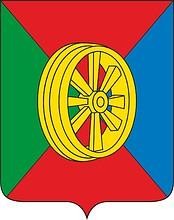 На территории района в 2022 г. было создано 676 рабочих места, в т.ч. 229  в сельской местности.
19
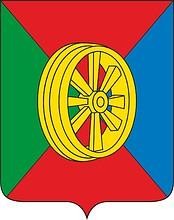 ВЫПОЛНЕНО:
141
20
[Speaker Notes: Пояснение к слайду:
Необходимо заменить число, отражающее количество проектов, реализуемых в рамках предвыборных обещаний на территории муниципального района
Заменить значения по проектам в графе «План выполнения проектов развития территорий» (48; 9; и т.д.) на собственные значения по проектам
Заменить примеры значений (68; 70; 3) у обозначенных показателей на собственные значения]
100%
100%
50%
ОБРАЗОВАНИЕ
КУЛЬТУРА
ЭКОЛОГИЯ
В РАБОТЕ:
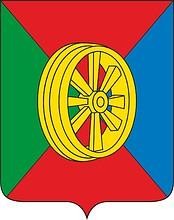 64%
ДОРОЖНОЕ СТРОИТЕЛЬСТВО
22 объекта
Из 61 объекта сдано 39
В РАБОТЕ:
59%
ЖКХ И БЛАГОУСТРОЙСТВО
14 объектов
Из 34 объектов сдано  20
В РАБОТЕ:
Из 6 объектов сдано  6
Из 2 объектов сдан  1
1 объект
Из 3 объектов сдано  3
44%
ЭНЕРГЕТИКА
10 объектов
Из 18 объектов сдано 8
В РАБОТЕ:
21
[Speaker Notes: Пояснение к слайду:
Необходимо заменить число, отражающее количество проектов, реализуемых в рамках предвыборных обещаний на территории муниципального района
Заменить значения по проектам в графе «План выполнения проектов развития территорий» (48; 9; и т.д.) на собственные значения по проектам
Заменить примеры значений (68; 70; 3) у обозначенных показателей на собственные значения]
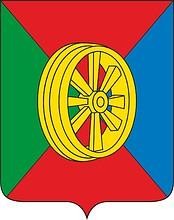 100%
УСТОЙЧИВОЕ РАЗВИТИЕ СЕЛЬСКИХ ТЕРРИТОРИЙ
Единственный объект сдан
25%
ЗДРАВООХРАНЕНИЕ
Из 4 объектов сдан 1
3 объекта
В РАБОТЕ:
СТРОИТЕЛЬСТВО
30%
5 объектов
Из 10 объектов сдано 3
В РАБОТЕ:
В ПЛАНАХ 2024г.: 1 объект
Строительство детского сада в г. Грязи . Нет ПСД . Запланирована подача заявки на конкурс по линии управления строительства и архитектуры, управления сельского хозяйства.
0%
СПОРТ
1 объект
Из 2 объектов сдано 0
В РАБОТЕ:
В ПЛАНАХ 2024г.: 1 объект
22
[Speaker Notes: Пояснение к слайду:
Необходимо заменить число, отражающее количество проектов, реализуемых в рамках предвыборных обещаний на территории муниципального района
Заменить значения по проектам в графе «План выполнения проектов развития территорий» (48; 9; и т.д.) на собственные значения по проектам
Заменить примеры значений (68; 70; 3) у обозначенных показателей на собственные значения]
АНАЛИЗ ОБРАЩЕНИЙ ПОСТУПИВШИХ В ПРАВИТЕЛЬСТВО ЛИПЕЦКОЙ ОБЛАСТИ (в разрезе вопросов МО/ГО)
АНАЛИЗ ОБРАЩЕНИЙ И ЗАПРОСОВ ПОСТУПИВШИХ ИЗ
АДМИНИСТРАЦИИ ПРЕЗИДЕНТА (в разрезе вопросов МО/ГО)
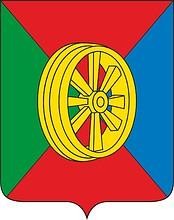 2021 - 21
2022 - 20
2021 - 1
2022 - 4
25
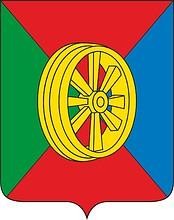 ДОРОЖНАЯ СФЕРА
Реконструкция мостового перехода через р.Матыра в г.Грязи (1 этап)
Ремонт автомобильных дорог по ул. Гагарина, ул. Цветаевой в г.Грязи
Ремонта автомобильных дорог общего пользования местного значения сельских поселений общей протяженностью 20 км.
26
[Speaker Notes: Пояснение к слайду:
Указать сферу, в которой планируется реализация проекта/проектов (благоустройство, образование, социальная сфера и т.д.);
В каждой указанной сфере прописать наименование планируемого на 2022 г. проекта.]
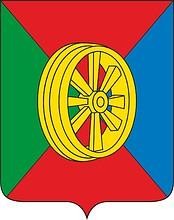 СФЕРА ФИЗКУЛЬТУРЫ И СПОРТА
Строительство площадки для сдачи нормативов ГТО в с.Казинка
СФЕРА КУЛЬТУРЫ
Капитальный ремонт ДК с.Ярлуково
27
[Speaker Notes: Пояснение к слайду:
Указать сферу, в которой планируется реализация проекта/проектов (благоустройство, образование, социальная сфера и т.д.);
В каждой указанной сфере прописать наименование планируемого на 2022 г. проекта.]
Реконструкция мостового перехода через р.Матыра в г. Грязи
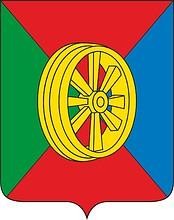 Завершение работ по реконструкции мостового перехода через р.Матыра в г.Грязи
01.08.2022
25.07.2023
27.06.2022
27.05.2022
25.07.2023
Объявление торгов
Заключение контракта
Окончание работ
Начало работ
28
[Speaker Notes: Пояснение к слайду:
Для каждого указанного в предыдущем слайде «Ключевые проекты на 2022 г.» проекта заполнить данную карточку, указав:
Основные задачи;
Возможные риск;
Основные вехи (мероприятия) по датам;
Соотношение по количеству привлекаемых средств из бюджетов различного уровня.]
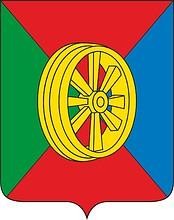 1030,3 млн
29
[Speaker Notes: Пояснение к слайду:
заменить оранжевые цифры, на общую сумму (по всем проектам) денежных средств, которые планируется получить на реализацию проектов за счет 1. Федеральных трансфертов; 2. Региональных трансфертов и выделить из местного бюджета.]
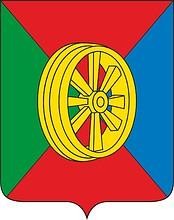 Улучшение транспортного сообщения
Увеличение доли населения, вовлеченного в проводимые культурно-массовые мероприятия
Развитие базовых видов спорта
Привлечение населения различных возрастных групп к ведению ЗОЖ
Создание комфортных условий для проживания
Повышение качества оказания услуг в сфере культуры и досуга
Укрепление здоровья граждан
Создание нового современного спортивного сооружения, соответствующего эстетическим ожиданиям населения
Формирование мнения жителей о том, что власть работает для народа
Рост позитивного отношения населения к деятельности областной и местной власти
Убежденность жителей в том, что их проблемы решаемы
30
[Speaker Notes: Пояснение к слайду:
Прописать ожидаемые совокупные социально-экономические эффекты от реализации проектов;
Прописать как реализация проектов отразится на жизни граждан Вашего МР;
Прописать, как скажется реализация проектов на повышении уровня доверия населения к власти, главе МР, к главе региона.]
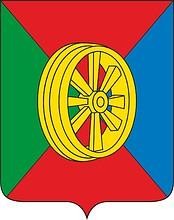 КЛЮЧЕВЫЕ ПРОЕКТЫ НА 2023-2024г.
Дорожный ремонт
Ремонт не менее 40 км дорог общего пользования местного значения
Ремонт ул. Орджоникидзе и ул. Лермонтова в г. Грязи
Реконструкция моста через р. Дрязгавка в г. Грязи
Культура
Капитальный ремонт Кузовского сельского ДК
Строительство и ЖКХ
Завершение строительства 2 МКД в г. Грязи в рамках реализации программы переселения из АЖФ в 2023 г.
Реконструкция теплотрасс по ул. Крылова и от котельной 40 МВт в г. Грязи
Строительство автоматизированной БМК по ул. Семашко в г. Грязи
Реконструкция очистных сооружений г.Грязи
Строительство артезианских скважин в с.Аннино, с.Петровка, с.Верхний Телелюй, с.Красногорка
Строительство сетей водоснабжения в Северо-Западном районе г.Грязи
Строительство сетей и объектов водоснабжения в с.Большой Самовец
Строительство детского сада в с.Казинка Грязинского района
31
[Speaker Notes: Пояснение к слайду:
Указать сферу, в которой планируется реализация проекта/проектов (благоустройство, образование, социальная сфера и т.д.);
В каждой указанной сфере прописать наименование планируемого на 2022 г. проекта.]
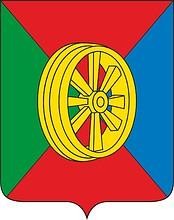 КЛЮЧЕВЫЕ ПРОЕКТЫ НА 2023-2024г.
Благоустройство
Благоустройство сквера им 50 лет Победы (2 этап)
Благоустройство сквера по ул. Гагарина (2 этап)
Благоустройство сквера по ул. Станционная (1- 2 этапы)
Физкультура и спорт
Строительство стадиона в с.Казинка Грязинского района
32
[Speaker Notes: Пояснение к слайду:
Указать сферу, в которой планируется реализация проекта/проектов (благоустройство, образование, социальная сфера и т.д.);
В каждой указанной сфере прописать наименование планируемого на 2022 г. проекта.]
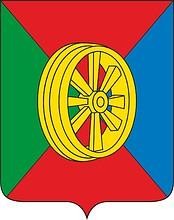 Участие в федеральных программах:
Национальный проект «Формирование комфортной городской среды»
Национальный проект «Безопасные и качественные автомобильные дороги»
Национальный проект «Образование»
Национальный проект «Культура»

Источники финансирования:
Федеральный бюджет
Областной бюджет
Местный бюджет
33
[Speaker Notes: Пояснение к слайду:
Указать наименование и кратко описать проект, который вы бы хотели и могли реализовать в случае дополнительного финансирования.]
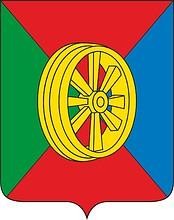 Конкурс Центра ГБУ ЛО ЦРМ ФКС по реализации ВФСК ГТО по Липецкой области

Конкурс на лучшую реализацию проекта «Спорт- норма жизни» в рамках национального проекта «Демография»
34
[Speaker Notes: Пояснение к слайду:
Вписать в таблицу наименование проекта/конкурса регионального или федерального уровня, в котором вы участвовали в 2021 г., а также результат участия (в случае победы указать место, полученный грант)
В оранжевой зоне вписать наименование проектов/конкурсов, планируемых к участию в 2022 г.]
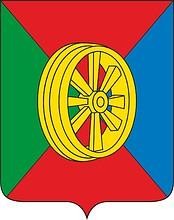 181
Консультационная и юридическая помощь
Помощь в решении жилищных и бытовых проблем
Устройство детей в школу и детский сад в первоочередном порядке
Психологическая помощь
Мониторинг адаптационного периода в семьях
1
35
СДЕЛАНО
Вручение продуктовых наборов, ковриков, спальных мешков, армейских фляжек, аптечных, гигиенических наборов при отправке
Посещение в местах размещения
Консультационная и психологическая помощь
Помощь в решении бытовых вопросов
Материальная помощь
Вовлечение членов семей мобилизованных в досуговую деятельность
ПЛАН
Продолжение  отправки гуманитарной помощи в места дислокации, в т.ч. продуктовых наборов, одежды, тех.средств и оборудования
Продолжение постоянных контактов с семьями с целью мониторинга местонахождения и потребности в помощи
Организация передачи посылок и писем  от родственников
Оказание членам семей мобилизованных граждан содействия в трудоустройстве 
Бесплатные занятия для детей мобилизованных  по дополнительным образовательным программам в кружках, секциях, клубах и т.д.
36
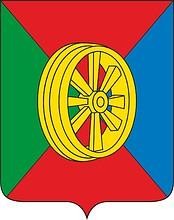 4054 тыс.руб.
1850 тыс.руб.
37